Logboek 
Tweede trimester SEO 
beeldbeoordeling
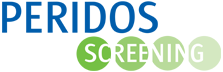 Behorend bij Scoreformulier Beeldbeoordeling TTSEO deellogboek - CZS v2.0
Procedure:

 Per echoscopist worden 5 recente Tweede trimester SEO’s geselecteerd door het Regionaal Centrum. Deze zijn te vinden in Peridos.
 U kiest zelf de 3 beste casus die u in wilt sturen voor de beoordeling.
 De echobeelden dient u per casus aan te leveren in een PowerPointpresentatie volgens dit format.    Iedere dia heeft een titel zodat u weet welk beeld moet worden toegevoegd. 
 Een tweede aanvullende afbeelding moet op een zelf aan te maken aparte dia geplakt worden, zodat er niet meer dan een plaatje op een dia komt
 Een handleiding voor het versturen van dit logboek kunt u vinden op: Peridos.nl
 De beeldbeoordeling zal plaatsvinden volgens de RIVM-CvB-richtlijn: PNS.nl
 Het scoreformulier vindt u op: Peridos.nl 
 Bij vragen of problemen kunt u contact opnemen met uw Regionaal Centrum.
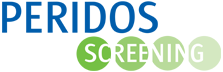 Naam echoscopist:
AGB-code:
Email: 
Zorginstelling(en) waar u Tweede Trimester SEO’s verricht:
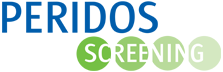 CASUS 1:
 Cliënt-/patiëntnummer:
 Datum Tweede Trimester SEO:
 AT datum:  
 Zwangerschapsduur:
 Geboortedatum zwangere:
 BMI: 
 Echoapparaat (type en serienummer of locatie):

Let u erop dat herleidbare gegevens zichtbaar zijn op alle afbeeldingen, zoals client-/patiëntnummer, geboortedatum cliënt en datum en tijdstip echo-onderzoek. 
Houd de titel van de dia zichtbaar.
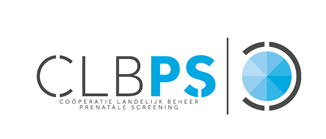 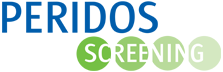 CASUS 1
Centraal zenuwstelsel:
Axiale doorsnede: transventriculair vlak
Beoordeling schedelbot /
hersenstructuur
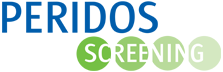 CASUS 1
Centraal zenuwstelsel:
Meting achterhoorn
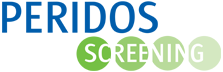 CASUS 1
Centraal zenuwstelsel:
Axiale doorsnede: transcerebellair vlak
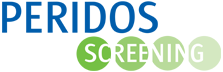 CASUS 1
Centraal zenuwstelsel:
Wervelkolom - sagittaal
(mag in meerdere opnamen, dan dia’s toevoegen)
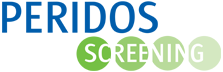 CASUS 1
Centraal zenuwstelsel:
Wervelkolom - coronaal lumbo- (sacraal)
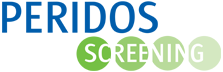 CASUS 1
Centraal zenuwstelsel:
Wervelkolom - coronaal (lumbo-) sacraal
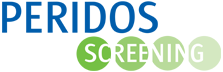 CASUS 2:
 Cliënt-/patiëntnummer:
 Datum Tweede Trimester SEO:
 AT datum:  
 Zwangerschapsduur:
 Geboortedatum zwangere:
 BMI: 
 Echoapparaat (type en serienummer of locatie):

Let u erop dat herleidbare gegevens zichtbaar zijn op alle afbeeldingen, zoals client-/patiëntnummer, geboortedatum en datum en tijdstip echo-onderzoek. 
Houd de titel van de dia zichtbaar.
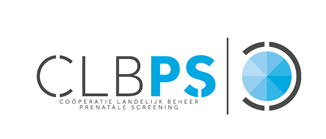 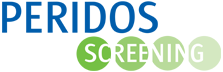 CASUS 2
Centraal zenuwstelsel:
Axiale doorsnede: transventriculair vlak
Beoordeling schedelbot /
hersenstructuur
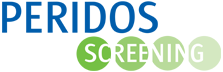 CASUS 2
Centraal zenuwstelsel:
Meting achterhoorn
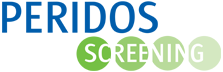 CASUS 2
Centraal zenuwstelsel:
Axiale doorsnede: transcerebellair vlak
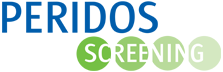 CASUS 2
Centraal zenuwstelsel:
Wervelkolom - sagittaal
(mag in meerdere opnamen, dan dia’s toevoegen)
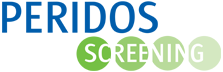 CASUS 2
Centraal zenuwstelsel:
Wervelkolom - coronaal lumbo- (sacraal)
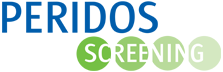 CASUS 2
Centraal zenuwstelsel:
Wervelkolom - coronaal (lumbo-) sacraal
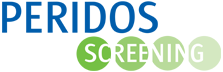 CASUS 3:
 Cliënt-/patiëntnummer:
 Datum Tweede Trimester SEO:
 AT datum:  
 Zwangerschapsduur:
 Geboortedatum zwangere:
 BMI: 
 Echoapparaat (type en serienummer of locatie):

Let u erop dat herleidbare gegevens zichtbaar zijn op alle afbeeldingen, zoals client-/patiëntnummer, geboortedatum en datum en tijdstip echo-onderzoek. 
Houd de titel van de dia zichtbaar.
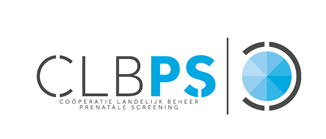 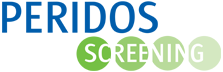 CASUS 3
Centraal zenuwstelsel:
Axiale doorsnede: transventriculair vlak
Beoordeling schedelbot /
hersenstructuur
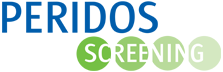 CASUS 3
Centraal zenuwstelsel:
Meting achterhoorn
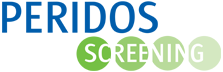 CASUS 3
Centraal zenuwstelsel:
Axiale doorsnede: transcerebellair vlak
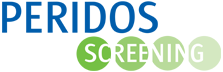 CASUS 3
Centraal zenuwstelsel:
Wervelkolom - sagittaal
(mag in meerdere opnamen, dan dia’s toevoegen)
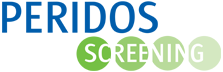 CASUS 3
Centraal zenuwstelsel:
Wervelkolom - coronaal lumbo- (sacraal)
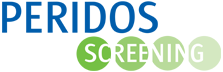 CASUS 3
Centraal zenuwstelsel:
Wervelkolom - coronaal (lumbo-) sacraal
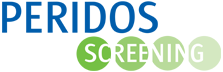